[Speaker Notes: 1]
Nicodemus ontmoet Jezus
[Speaker Notes: 1]
Nicodemus ontmoet Jezus

God is de wereld opnieuw aan het uitvinden. 
En jij?
[Speaker Notes: 1]
Nicodemus ontmoet Jezus

God is de wereld opnieuw aan het uitvinden. 
En jij?

	1. A.M.W.B.
[Speaker Notes: 1]
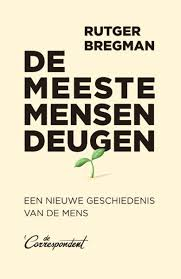 [Speaker Notes: 1]
Nicodemus ontmoet Jezus

God is de wereld opnieuw aan het uitvinden. 
En jij?

	1. A.M.W.B.
[Speaker Notes: 1]
Nicodemus ontmoet Jezus

God is de wereld opnieuw aan het uitvinden. 
En jij?

	1. A.M.W.B.
	2. blinde hoek
[Speaker Notes: 1]
Nicodemus ontmoet Jezus

God is de wereld opnieuw aan het uitvinden. 
En jij?

	1. A.M.W.B.
	2. blinde hoek
	3. ‘in de nacht’
[Speaker Notes: 1]